רוסיה - ישראל
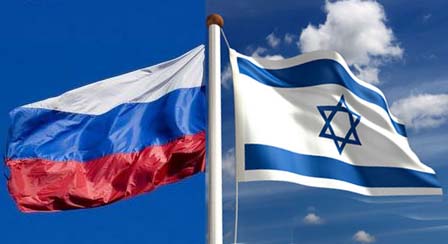 12 יוני 17
מחלקת אירו-אסיה משרד החוץ
1
כללי
מרחב ייחודי
קירבה אלינו - עוטף מז"ת 
אין תלות באנרגיה מהמז"ת
מיעוט מוסלמי גדול (רוסיה)
פוטנציאל גדול לעלייה
יתרון יחסי – 1.2 מיליון דוברי רוסית בישראל
הדיון על המרחב - טעון, אמוציונאלי
12 יוני 17
מחלקת אירו-אסיה משרד החוץ
2
רוסיה – ישראל, מורשת משותפת
מאות שנים של קשרים הדוקים
צליינים לארץ הקודש
1880: בקיסרות הרוסית חיים כ-75% מיהודי העולם
הציונות נולדה ופרחה ברוסיה
פינסקר, ביאליק, טרומפלדור
היהודים במהפכה
מרבית חברי הפוליטביורו הראשון – יהודים
יוצאי רוסיה הקימו את הישוב בא"י
ז'בוטינסקי, בן-גוריון, גולדה...
מלח"ע 2– לחימה משותפת ושחרור מחנות
הכירו ראשונים במדינת ישראל
הקרע במהלך המלחמה הקרה
העלייה ההמונית
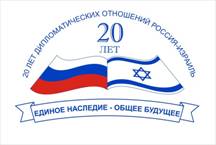 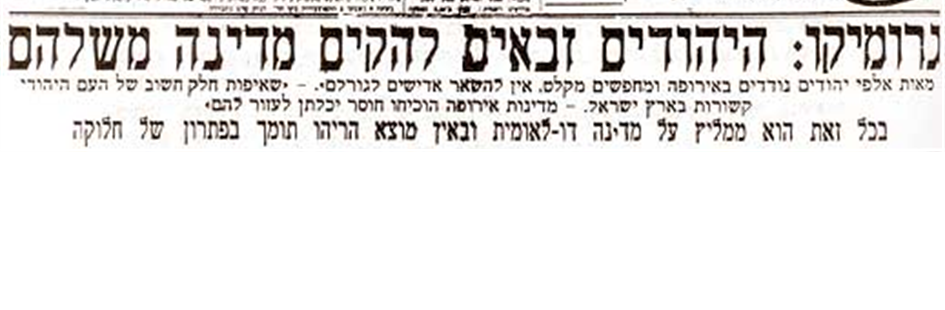 12 יוני 17
מחלקת אירו-אסיה משרד החוץ
3
Jewish Emigration from Russia: 1880 - 1928
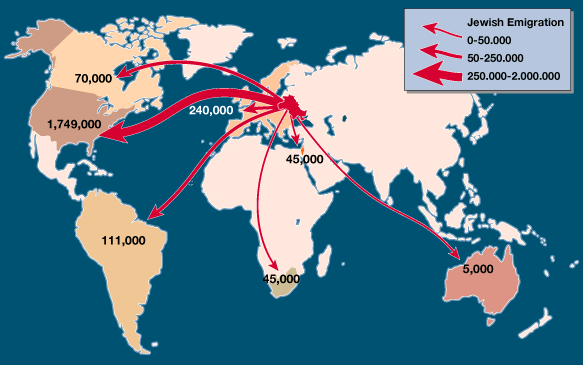 היחסים כיוםאהדה בסיסית
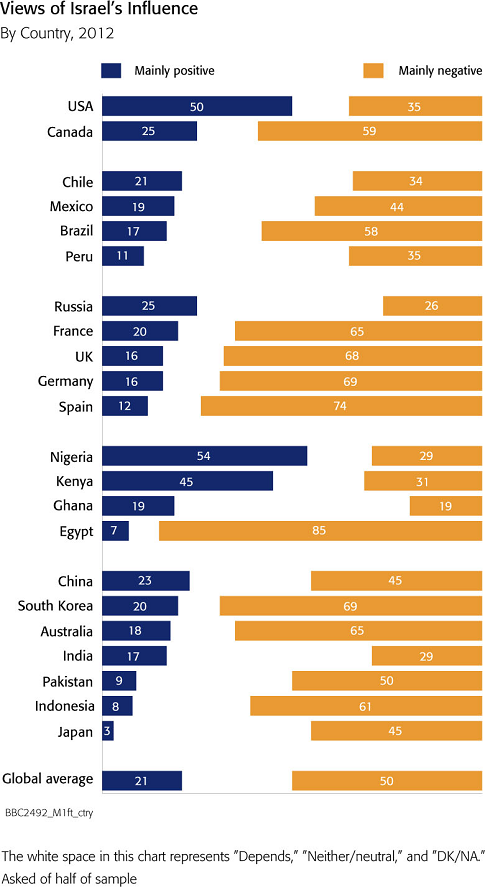 כיום: יחס חיובי לישראל
אנטישמיות מתמעטת
דימוי חיובי
חברה מפותחת
כלכלה מפותחת
מדינה שיודעת להגן על עצמה
ייחודיות הקשר לישראל
יתרון יחסי – ישראלים דוברי רוסית
מורשת משותפת
יהודים דוברי רוסית
12 יוני 17
מחלקת אירו-אסיה משרד החוץ
5
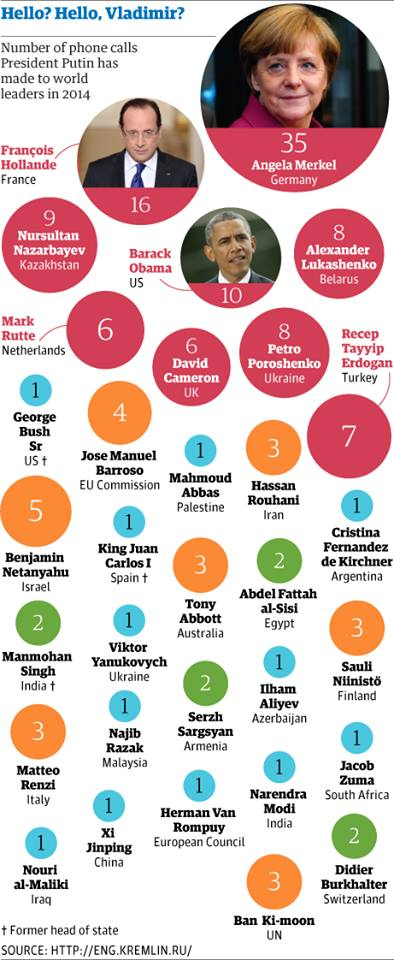 ב-2016 התקיימו 8 שיחות טלפון בין הנשיא פוטין לרה"מ נתניהו.
לפי הרוסים, נתניהו היה המנהיג עמו ניהל פוטין את מספר השיחות הרב ביותר.
סוגיות ביטחון
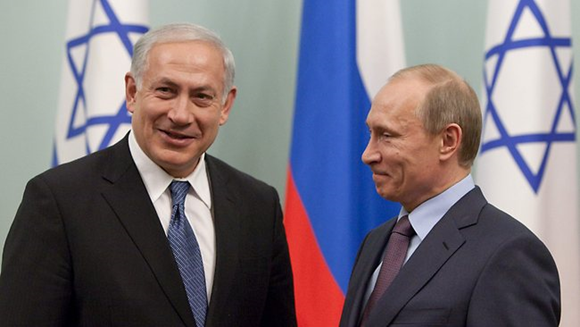 קיים דיאלוג ושת"פ
נושאי איראן-גרעין
סוריה
פירוק חל"כ סורי
המעורבות הצבאית (מסתיו 15')
מכירות אמל"ח רוסי
התנהלות אחראית
מלחמת לבנון השנייה (יולי 06')
מבצע עופרת יצוקה (דצמבר 08')
המשט לעזה (מאי 10')
מבצע עמוד ענן (נובמבר 12')
מבצע צוק איתן (יולי 14')
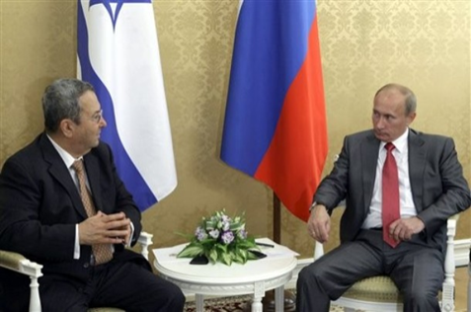 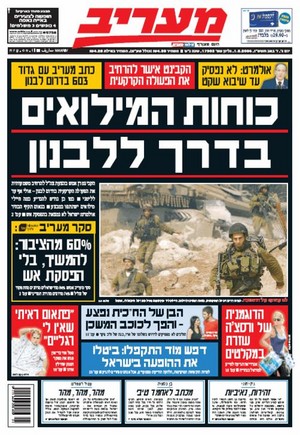 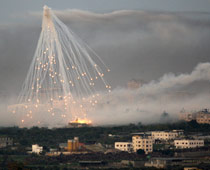 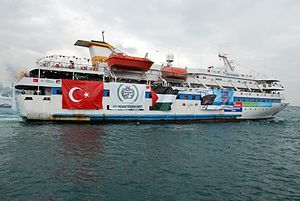 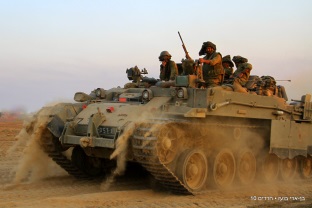 12 יוני 17
מחלקת אירו-אסיה משרד החוץ
7
כלכלה ומדע – משקים משלימים
סחר של כ-4 מיליארד דולר [כ-3 מיליון דולר עם הרש"פ]
כ-50% מהיצוא החקלאי של תוצרת טרייה
חקלאות
תשתיות
רפואה
היי-טק
גז ואנרגיה

דוגמאות לפרויקטים
בניית מנהרה לרכבת ת"א-י"ם ע"י Metrostroy המוסקבאית
טבע:  מפעל בירוסלבל
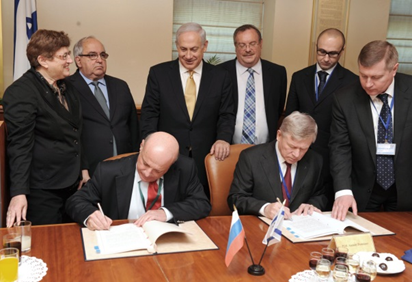 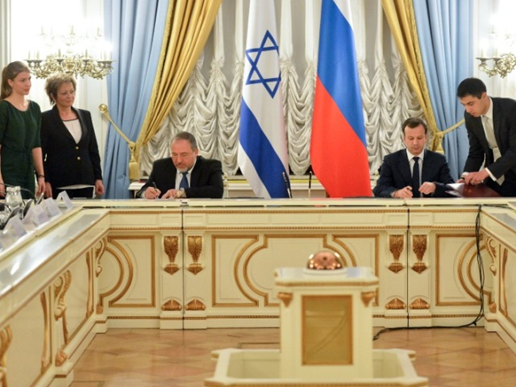 12 יוני 17
מחלקת אירו-אסיה משרד החוץ
8
תיירות – ביטול הוויזות
מ-100,000 (2007) ל-600,000 (2014).
הכנסה – 2 מיליארד $
מקומות עבודה – 20,000 
אין היבטים שליליים (פשיעה, זנות, סחר בנשים) 
טיסות מרוסיה לישראל
כ-15 יעדים ברחבי רוסיה
כ-90 טיסות מדי שבוע -
מוסקבה, ספ"ב, קזאן, יקטרינבורג, רוסטוב, קרסנודאר,  מינרלניה וודי, אירקוצק, אומסק, פרם, ניז'ני נובגורוד, אורנבורג ...
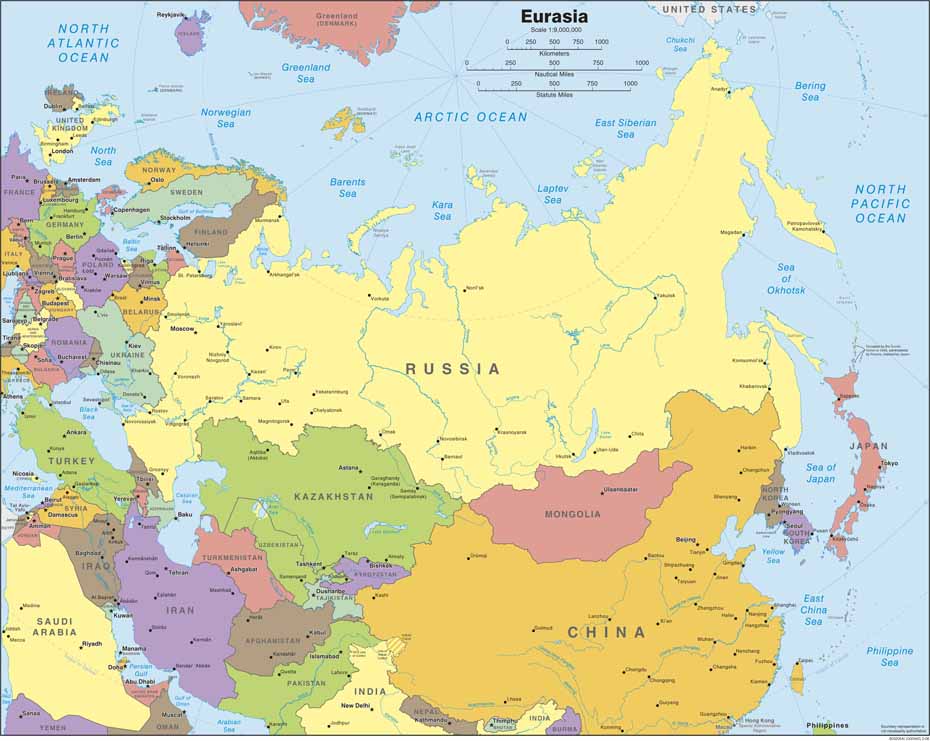 ספ"ב
מוסקבה
12 יוני 17
מחלקת אירו-אסיה משרד החוץ
9
יהדות ברוסיה
אין אנטישמיות של המדינה
פילו-שמיות מחליפה בהדרגה אנטישמיות
כנסיה – עדיין בהתפתחות בהקשר זה
קהילות יהודיות פעילות בחופשיות
עלייה חופשית מחב"מ עד 50% מכלל העלייה
באליטה – שרשים יהודיים
פוטין – מפגין יחס חם ליהודים

אתגרים
המשך העלייה 
חיזוק הזהות היהודית
מאבק באנטישמיות
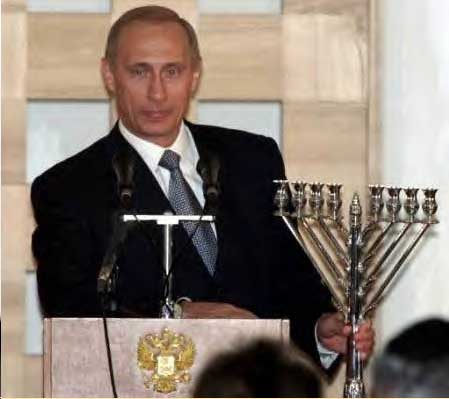 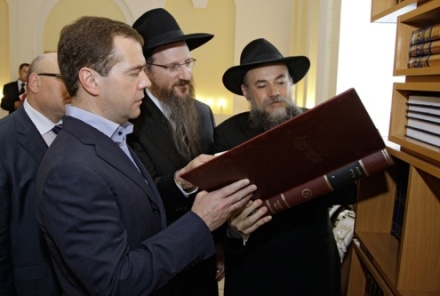 12 יוני 17
מחלקת אירו-אסיה משרד החוץ
10
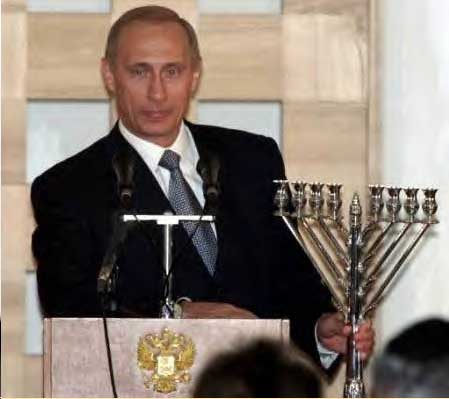 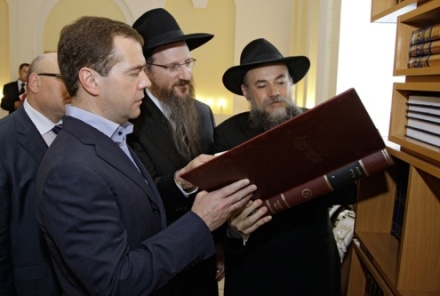 יהדות ברוסיה
אין אנטישמיות של המדינה
פילו-שמיות מחליפה בהדרגה אנטישמיות
כנסיה: עדיין יש מה לעשות
קהילות יהודיות פעילות בחופשיות
עלייה חופשית מחב"מ עד 50% מכלל העלייה
באליטה – שרשים יהודיים
פוטין – מפגין יחס חם ליהודים

אתגרים
חיזוק הזהות היהודית
מאבק באנטישמיות
המשך העלייה
12 יוני 17
מחלקת אירו-אסיה 1
11
יהודים דוברי רוסית
התופעה: קהילה בעלת זהות על-לאומית (Transnational) – "נשענת על קשרים חברתיים ויונקת מהחוויות המשותפות בבריה"מ, הכרת ערך התרבות והשפה הרוסית, נטייה לאינטלקטואליות ומקצוענות והצורך להתאים ערכים, אמונות ואורחות חיים מן העבר למציאות השונה." 
בריה"מ לשעבר – עד 1,500,000 
ישראל – 1,200,000
ארה"ב – 800,000
גרמניה – 250,000 
קנדה – 70,000 
אוסטרליה – 50,000
מאפיינים
לא חלק מהארגונים הוותיקים
רצון בקשר ייחודי עם ישראל
רצון בקשר ייחודי עם יהודי חב"מ
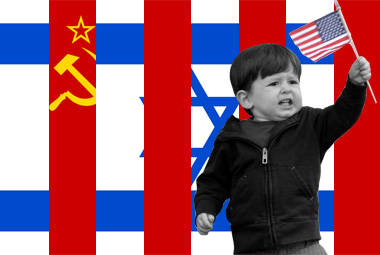 סה"כ יהודים דוברי רוסית בעולם: עד 4 מיליון איש
12 יוני 17
מחלקת אירו-אסיה משרד החוץ
12
מלחמת העולם ה-2 והשואה
חיילים יהודים בצבא האדום
500,000 חיילים (כ-40% מהחיילים היהודים)
200,000 הרוגים (כ-80% מהחיילים היהודים)
הצבא היהודי הגדול מעולם
שחרור מחנות המוות
שחרור אושוויץ – 27.1.1945
כיום: התנגדות לרביזיוניזם של השואה
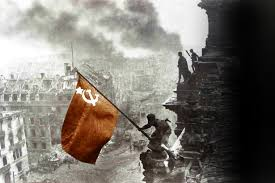 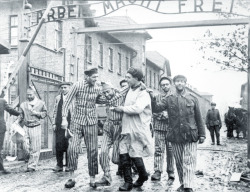 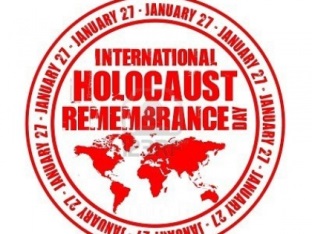 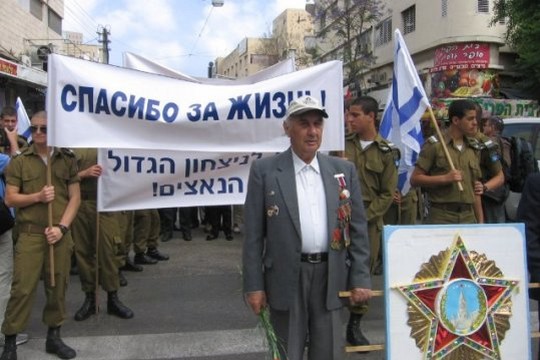 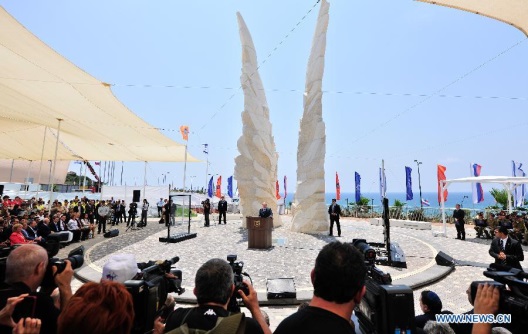 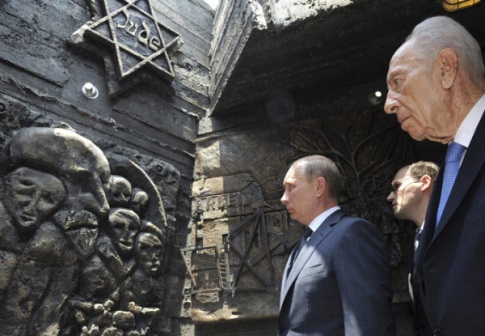 12 יוני 17
מחלקת אירו-אסיה משרד החוץ
13
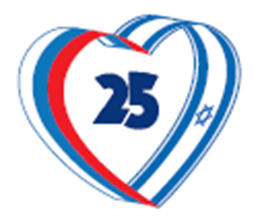 “I cannot forecast to you the action of Russia. It is a riddle wrapped in a mystery inside an enigma; but perhaps there is a key. That key is Russian national interest.” (W. Churchill, BBC Broadcast, 1.10.1939)
תודה על תשומת הלב